Catálogo de productos
Cooperativa Enblanco
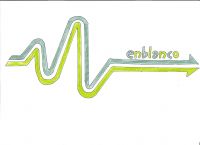 Tabla de productos:
Quesos asturianos : Crema de quesu cabrales, Afuega’l pitu.
Embutidos asturianos: morcillas ahumadas, chorizos de ciervo y jabalí y packs de compango asturiano.
Postres asturianos: Casadielles y carajitos asturianos.
Miel asturiana: De castaño y roble.
Mermeladas Don Ramiro: Galleta y plátano, manzana y canela, cebolla caramelizada y pimientos.
1. QUESOS ASTURIANOS:
CREMA DE QUESO CABRALES- Es un queso de tipo azul que se elabora en Asturias (Cabrales) a partir de leche cruda de vaca o con mezcla de dos o tres clases de leche: vaca, cabra u oveja.
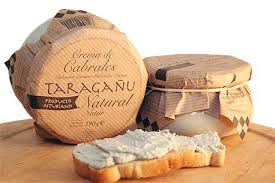 *180gr*
PRECIO: 2,70 E
QUESU AFUEGA’ L PITU- Es uno de los quesos exclusivamente de leche de vaca más extendidos de Asturias.
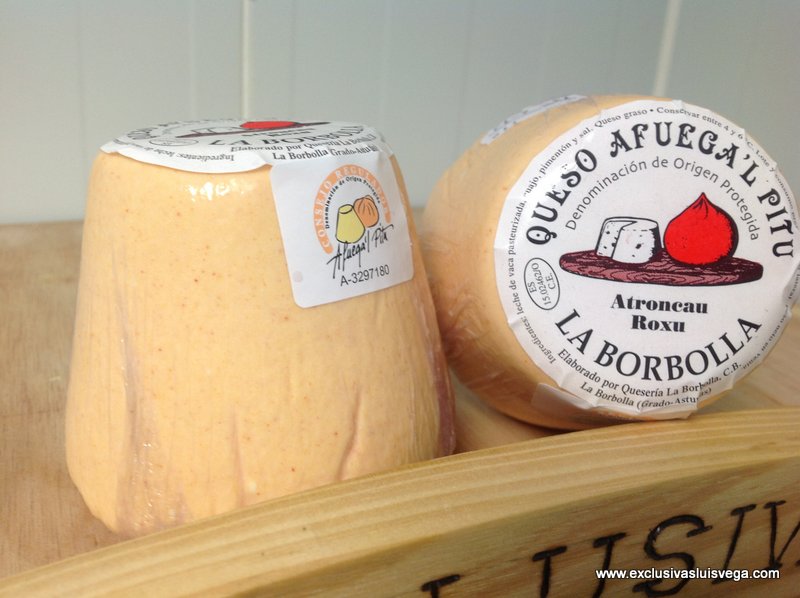 PRECIO: 3 E
*300gr*
2. EMBUTIDOS ASTURIANOS
MORCILLAS AHUMADAS:
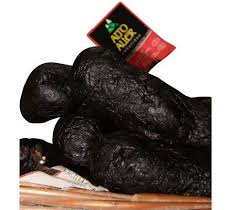 PRECIO: 2,30 E
PACK COMPANGO Y FABES.
*3 Uni.*
Chorizo, tocino y morcilla.
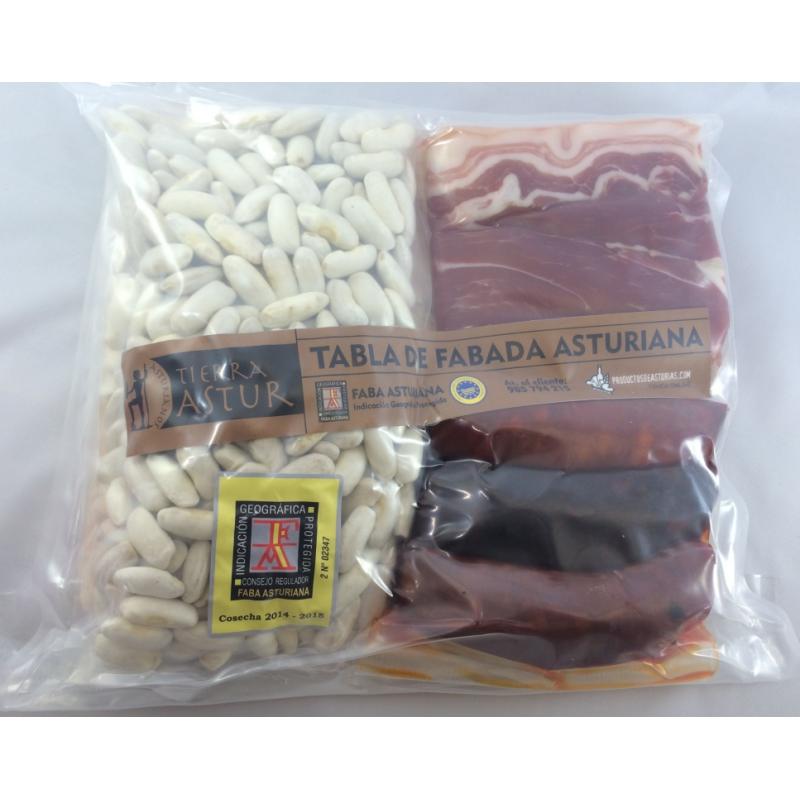 PRECIO: 6 E
*2 Raciones*
CHORIZO AHUMADO ALTO ALLER:
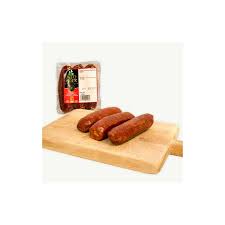 PRECIO: 2,70 E
*3 Uni.*
CHORIZO DE JABALÍ:
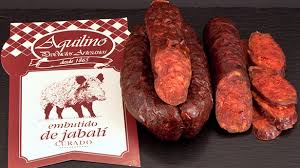 PRECIO: 3,50 E
*300gr*
CHORIZO DE CIERVO:
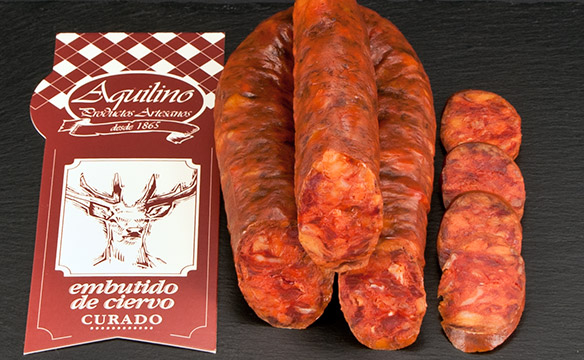 *300gr*
PRECIO: 3,50 E
3. POSTRES
CASADIELLES:  Empanadilla frita elaborada con una masa de harina de trigo que se rellena con una mezcla de nueces  azúcar y anís.
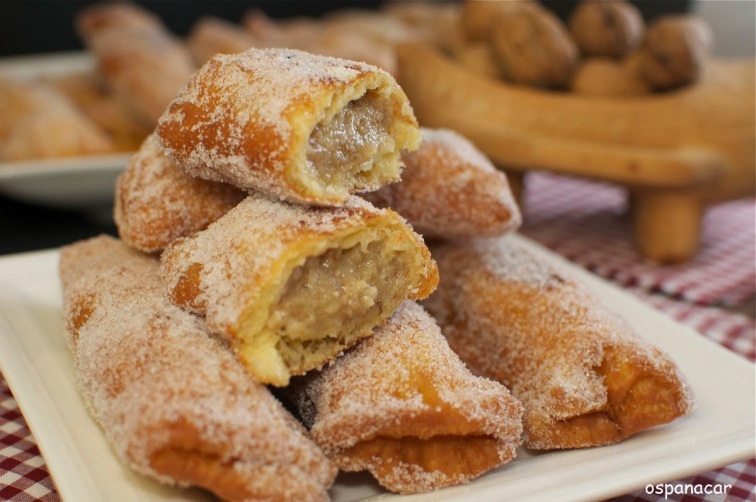 PRECIO: 6 E
*12 uni.*
CARAJITOS: Pastas de avellanas.
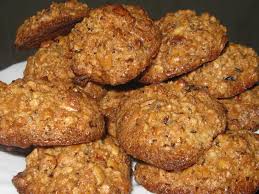 PRECIO: 4 E
*350gr*
4. MIELES:
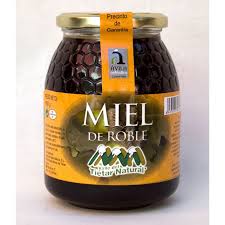 MIEL DE ROBLE:
PRECIO: 3.50E
*350gr*
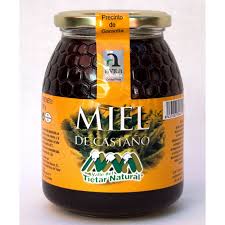 MIEL DE CASTAÑO:
PRECIO: 3.50E
*350gr*
5. MERMELADAS
GALLETA Y PLÁTANO:
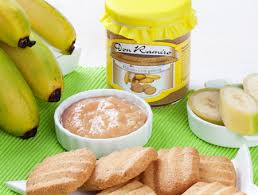 PRECIO: 3.50E
MANZANA Y CANELA:
*250gr*
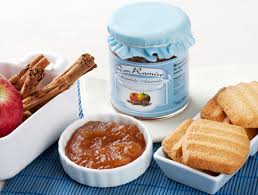 PRECIO: 3.50E
*250gr*
CEBOLLA CARAMELIZADA:
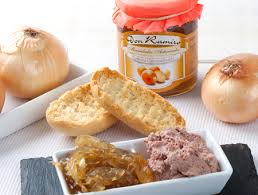 PRECIO: 3.50E
*250gr*
PIMIENTOS:
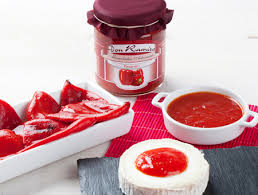 PRECIO: 3.50E
*250gr*
Gracias por confiar en nuestra empresa.
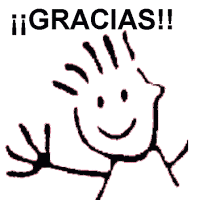